Topic:                 Chapter 13
Products and services for customers
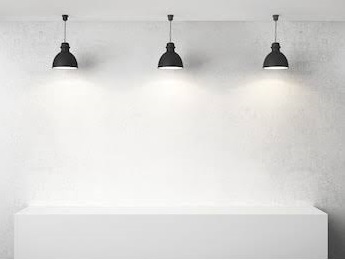 Product & Service
Product :
 
 Satisfying need

 Not  all product need to be  defect free as long as it  satisfies 
need
Service :

Quality 
   - quality is judged from two   perspective
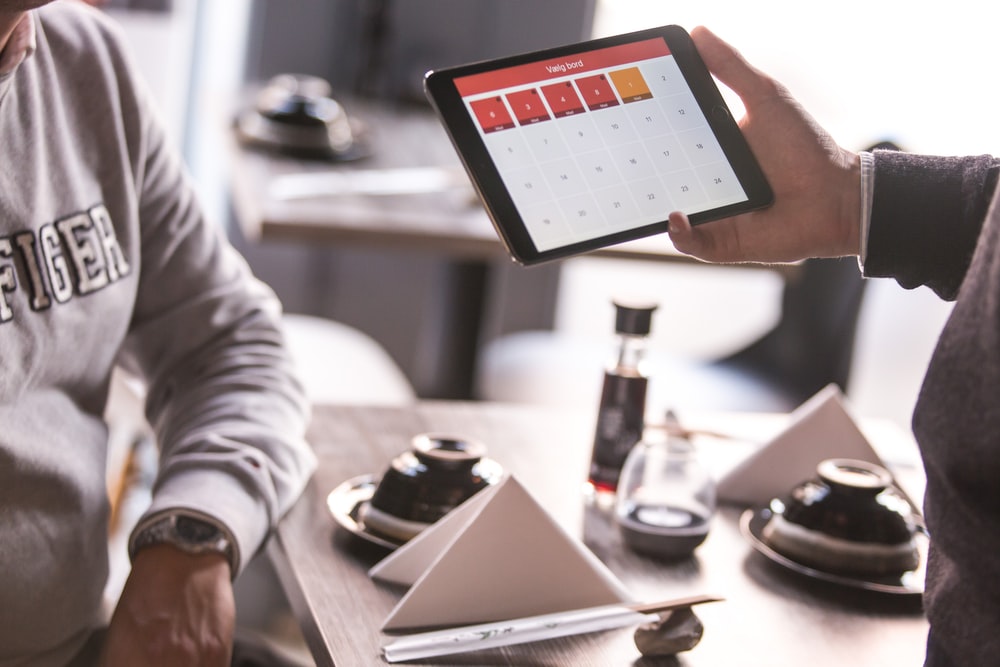 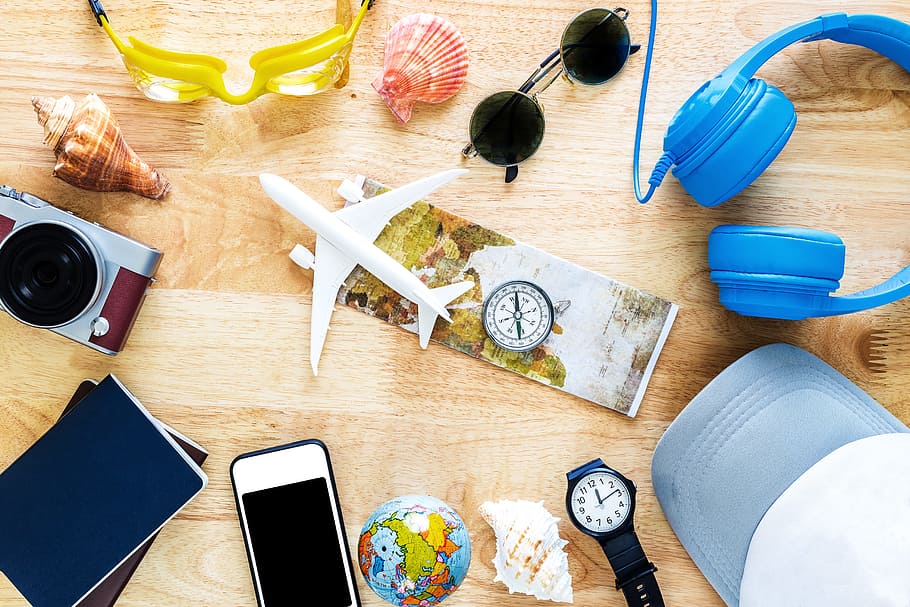 Service provider 
                        =   
Service receiver
Both are different
Quality product:

-The delivery of that product or service which meets the customer satisfaction, 
-requirements and needs of the customer under specified standards and specifications
-No Defect
-Customer Demand Full-Fill
 
Types of Quality:

1.Market-Perceived Quality
2.Performance Quality
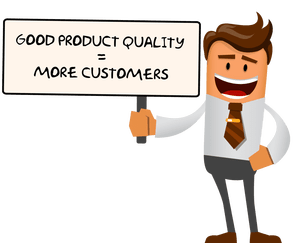 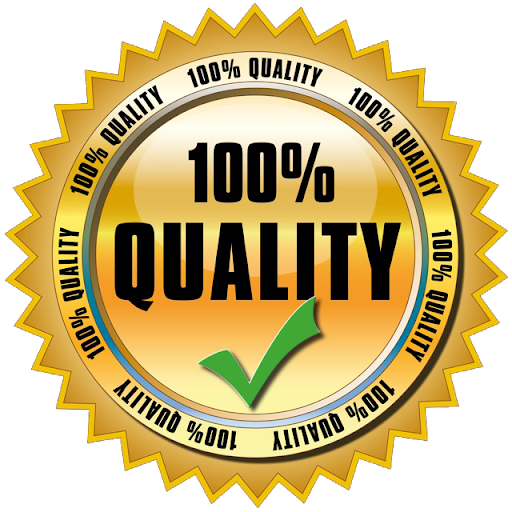 -
.
When we export a product we must keep in mind


Electronic product -  Voltage system 

Label  -Agree labeling  laws

Product name - must not get translated into something wrong

Low income country -different size

Sensitive product - sent them in  prepared way 

Assemble product -Walton
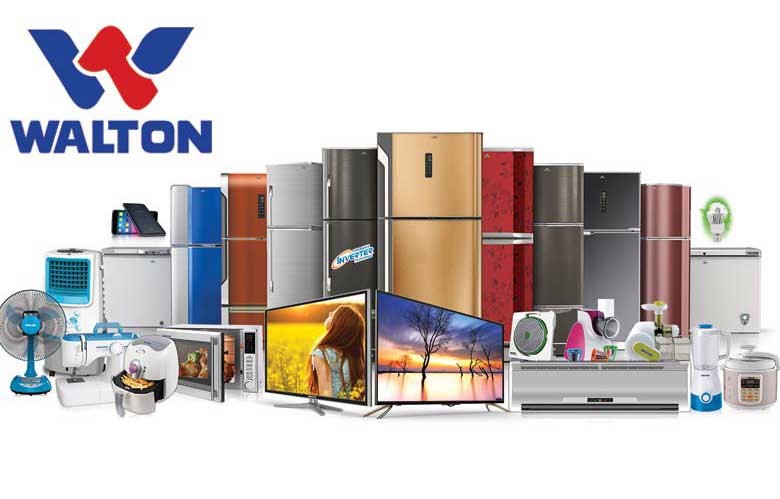 Green marketing :
-Refers to the process of promoting products or services based on their environmental benefits. 

Example:
Such a product or service may be environmentally friendly in itself or produced in an environmentally friendly way. This can include products: Manufactured in a sustainable fashion.
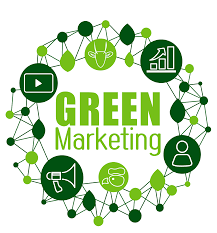 Product and Culture
1. Innovation of product & adaptation 
  2. Diffusion of product 
    3. Production of innovation
1. Innovative product  & adaptation
- The new product that came into the market  must  create awareness  .
 It shouldn’t have any rumors about it otherwise no one would buy the product .

- Some products might be in different stages of the “product life cycle “ in 
different countries

Example: 4G in Bangladesh is new ,but in Europe it is old.
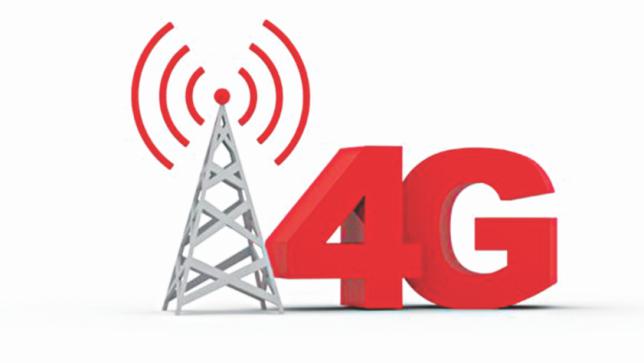 Diffusion of Innovation
Example: 1
People couldn’t accept the use of oven easily.

Example:2
People accept kindergarten for kids easily.
Negative / positive  acceptance 
           -some country might take it positively
           -some country might take it negatively
4 Crucial elements in Diffusion of new ideas  are


1.An innovation 
2.Which is communicated  through certain channels 
3.Over time
4.Among the members of social system
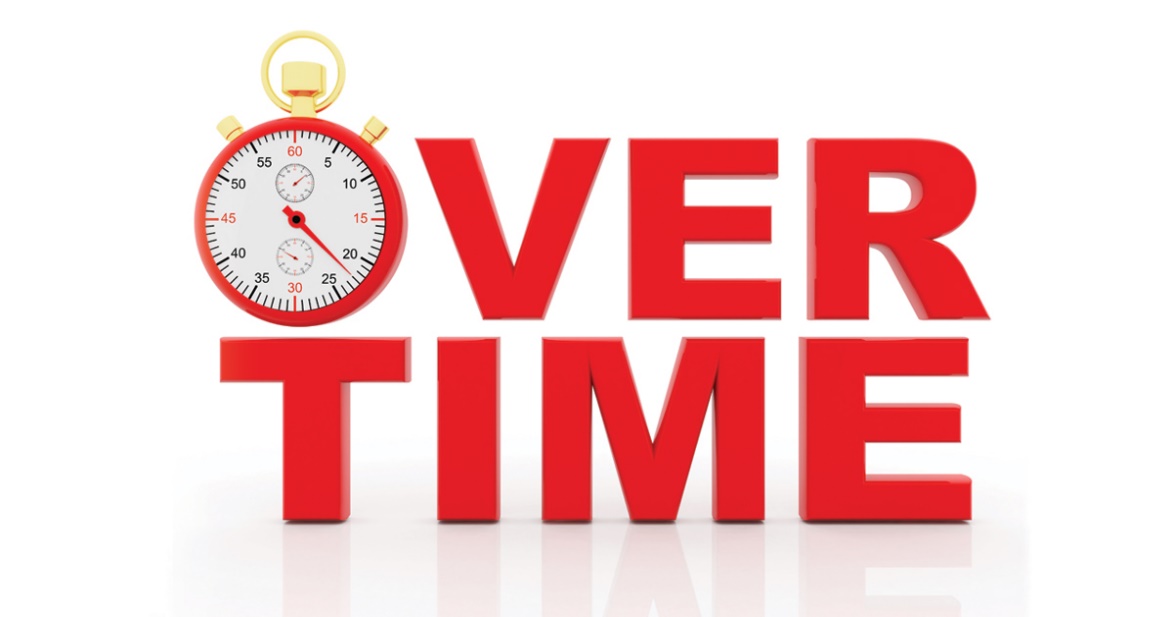 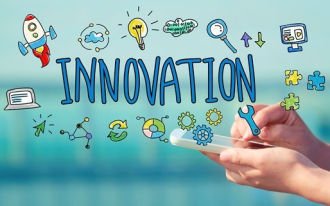 Strategy Implementation:
1.They started small
The Rothschild family is the richest family in the world but it was not so 200 years ago. The Rothschild family international dynasty was started small by Mayer Amschel Rothschild; who was nothing but a small money lender. But from that humble beginning; he grew into what is today known as the Rothschild Dynasty.
2. They are ambitious
Ambition has been the engine that has propelled the Rothschild family to the pinnacle of fortune and fame. Mayer Amschel Rothschild was ambitious and that trait helped him into the corridors of power. This single trait has made Rothschild the most.
3. They are focused
Almost all successful entrepreneurs emphasize the need to concentrate your effort. I came to appreciate this single concept of concentration after studying the Rothschild. For over 200 years
4. They built a brand
 5. They respected the family value
6. They are strategic in their leadership style
7. They had a long term plan
8. Marriage Policy between relatives:
Three extraneous variables

The degree of perceived newness
The perceived attributes of innovation
The method to  communicate the idea
Five characteristics

 
Relative advantage
Compatibility
Complexity
Trial ability
 Communicability.
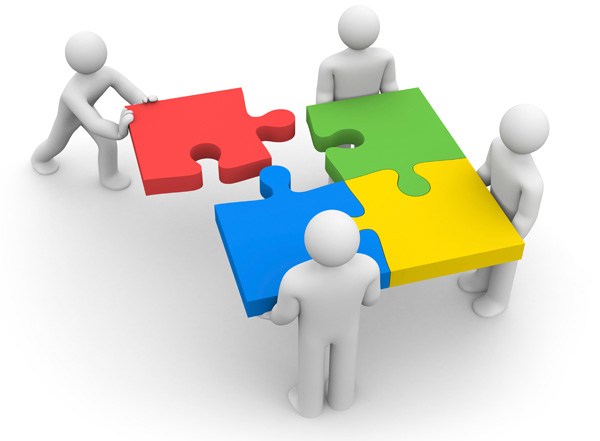 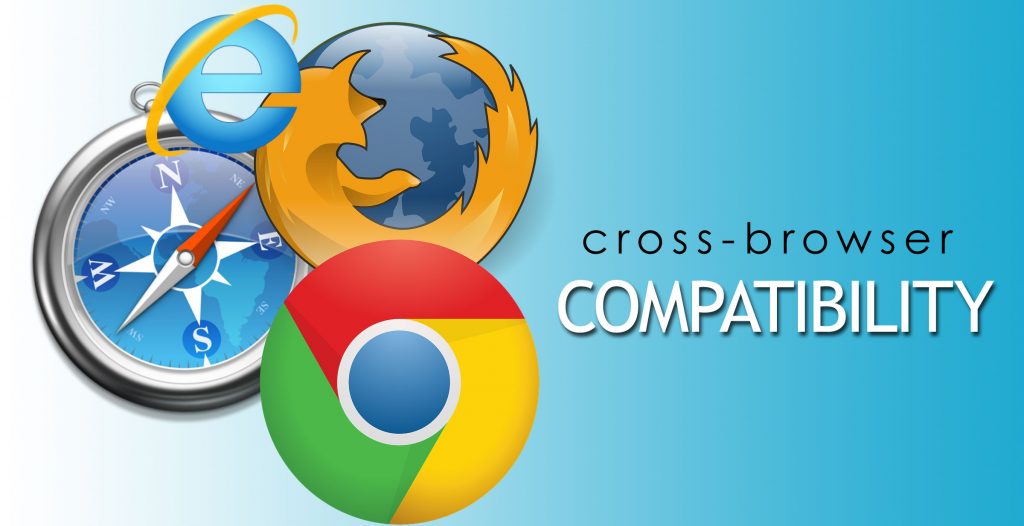 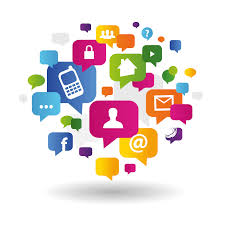 3. Production of innovation
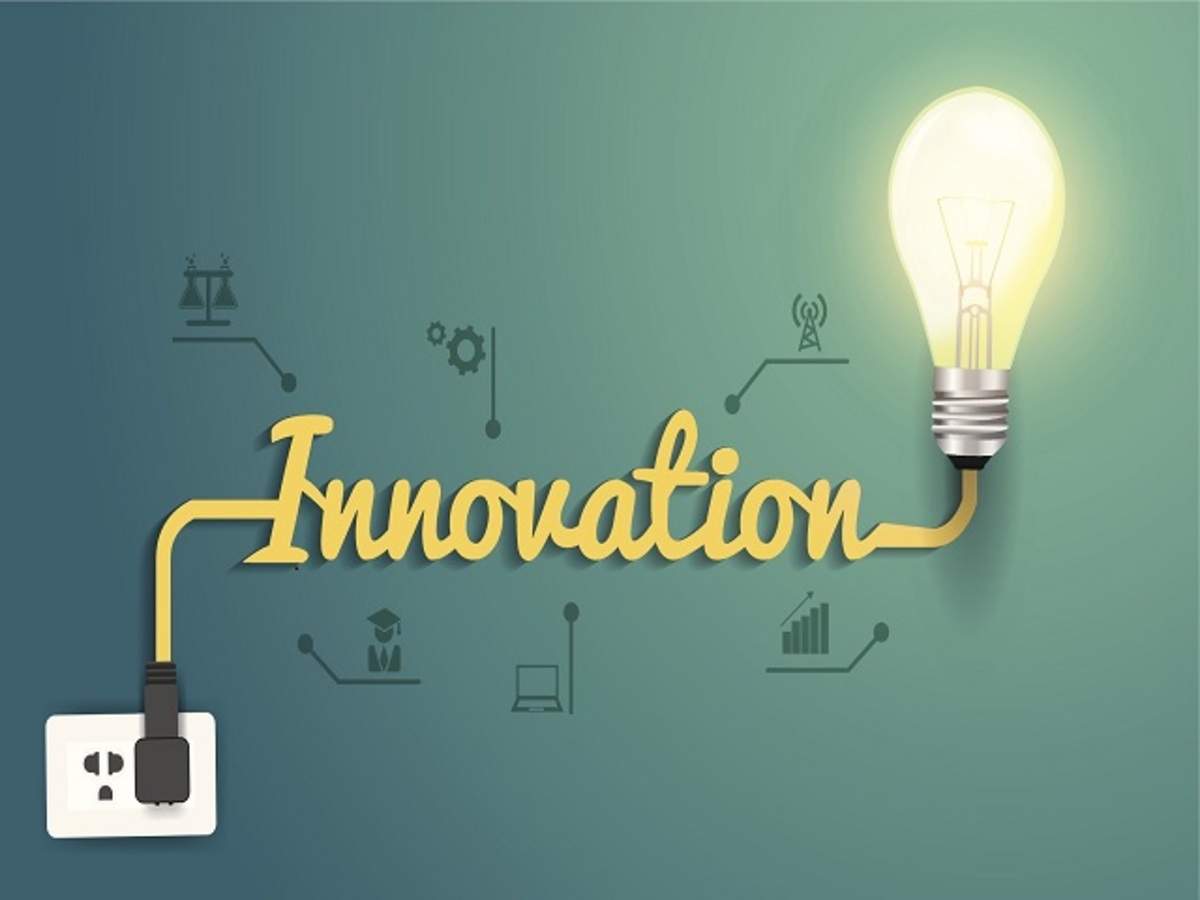 -The development of new products, changes in design of established products, or use of new materials or components in the manufacture of established products.
Types Of Innovation:
Congruent innovation
Continuous innovation
Dynamically  continuous innovation
Discontinuous
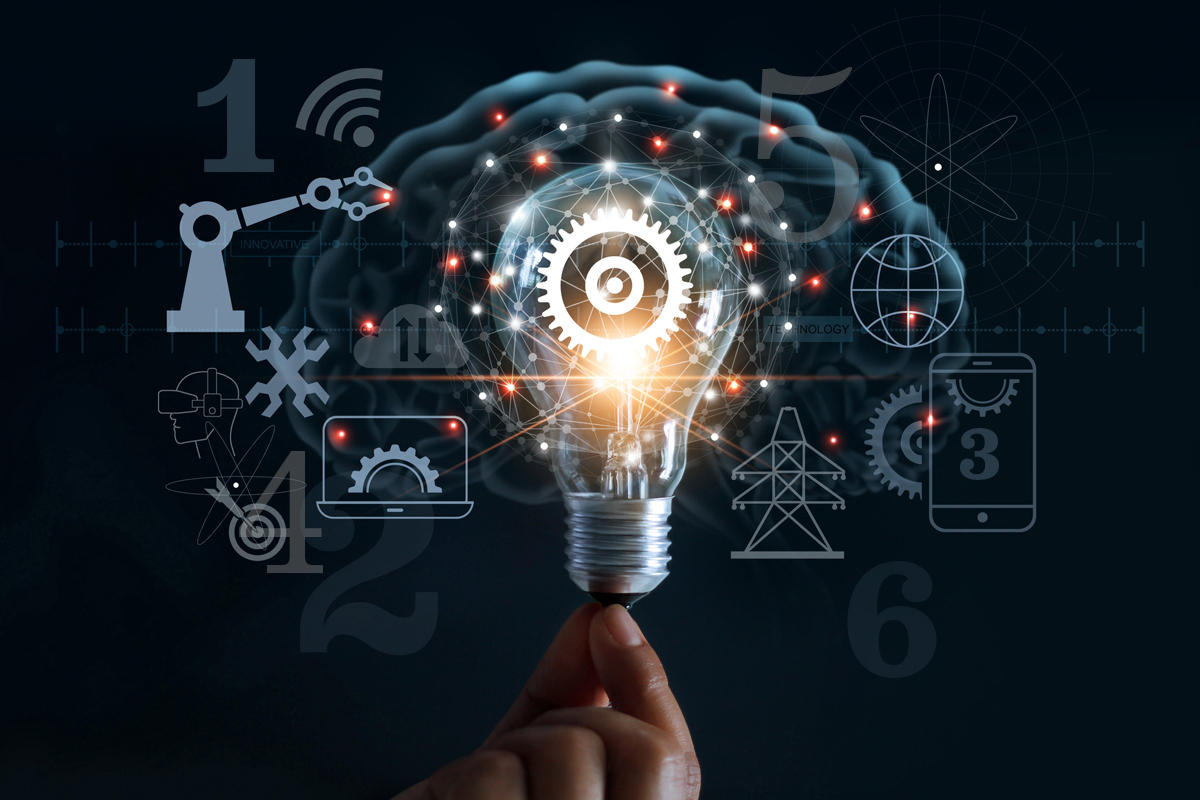 1.Congruent  Innovation :  The change in the size and  shape of the product 
Example : new packaging

2.Continuous innovation : 
Change in  consumption 
Example : one time use plate 

3.Dynamically continuous innovation : 
A  big  change 
Example : central AC  , laptop ( a component that is different than the computer but has all the functions of a computer

4.Discontinuous innovation :  something that’s totally  new in the market 
Example : Power bank , Smart watch .
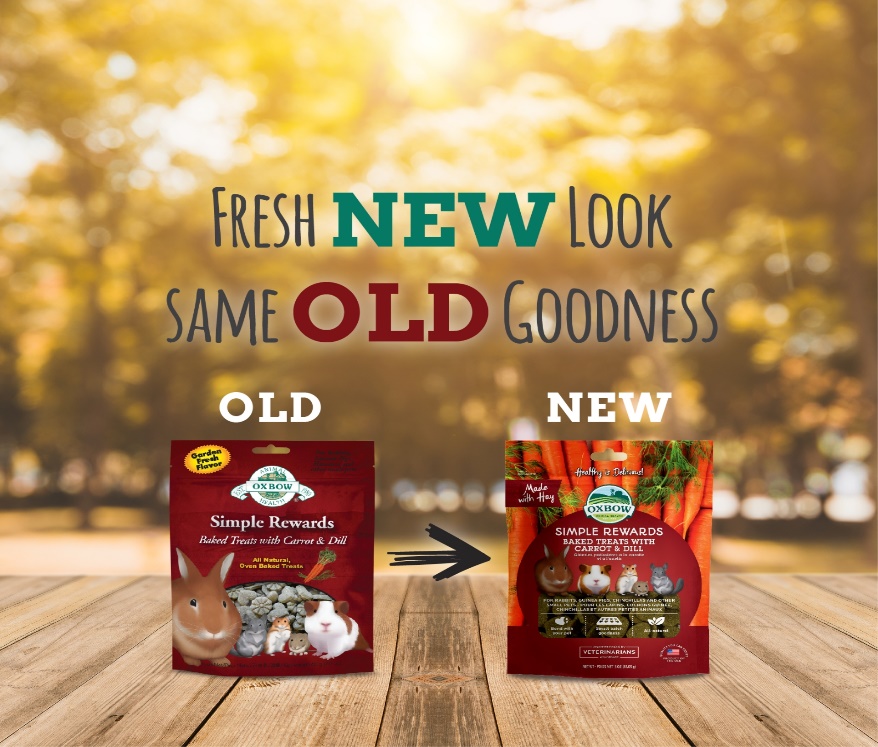 Analyzing product components  and adaptation
There are three components:
1.Core Component
2.Packaging Component
3.Support Services Component
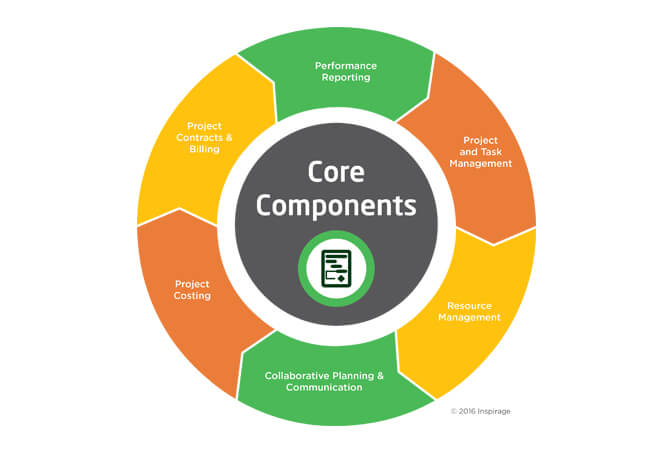 1.Core Components:
The core components consists of the physical product. The platform that contains the essential technology and it’s design and functional features. It is on the product platform that product variations can be added or deleted to satisfy local differences.
Example: 01
 
In Japan, Nestle originally sold the same kind of corn flakes it sells in the United States, but Japanese children ate them mostly as snacks instead of for breakfast. To move the product into the larger breakfast market, Nestle reformulated its cereals to more closely fit Japanese taste. 
The Japanese traditionally eat fish and rice for breakfast, so Nestle developed cereals with familiar tastes- seaweed, carrots, and zucchini and coconut and papaya. The result was a 12 percent share of the growing breakfast cereal market.
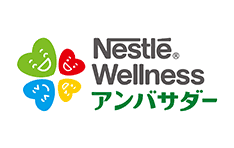 Example: 02
 
The Brazilian market, where fresh orange juice is plentiful, general foods changed the flavor of its presweetened powdered juice substitute, Tang, from the traditional orange to passion fruit and other flavors. Changing flavor or fragrance is often necessary to bring a product in line with what is expected in a culture. 
 
Example: 03
 
Household cleansers with the traditional pine odor and hints of ammonia or chlorine popular in U.S. market were not successful when introduced in Japan. Many Japanese sleep on the floor on futons with their heads close to surface they have cleaned, so a citrus fragrance is more pleasing.
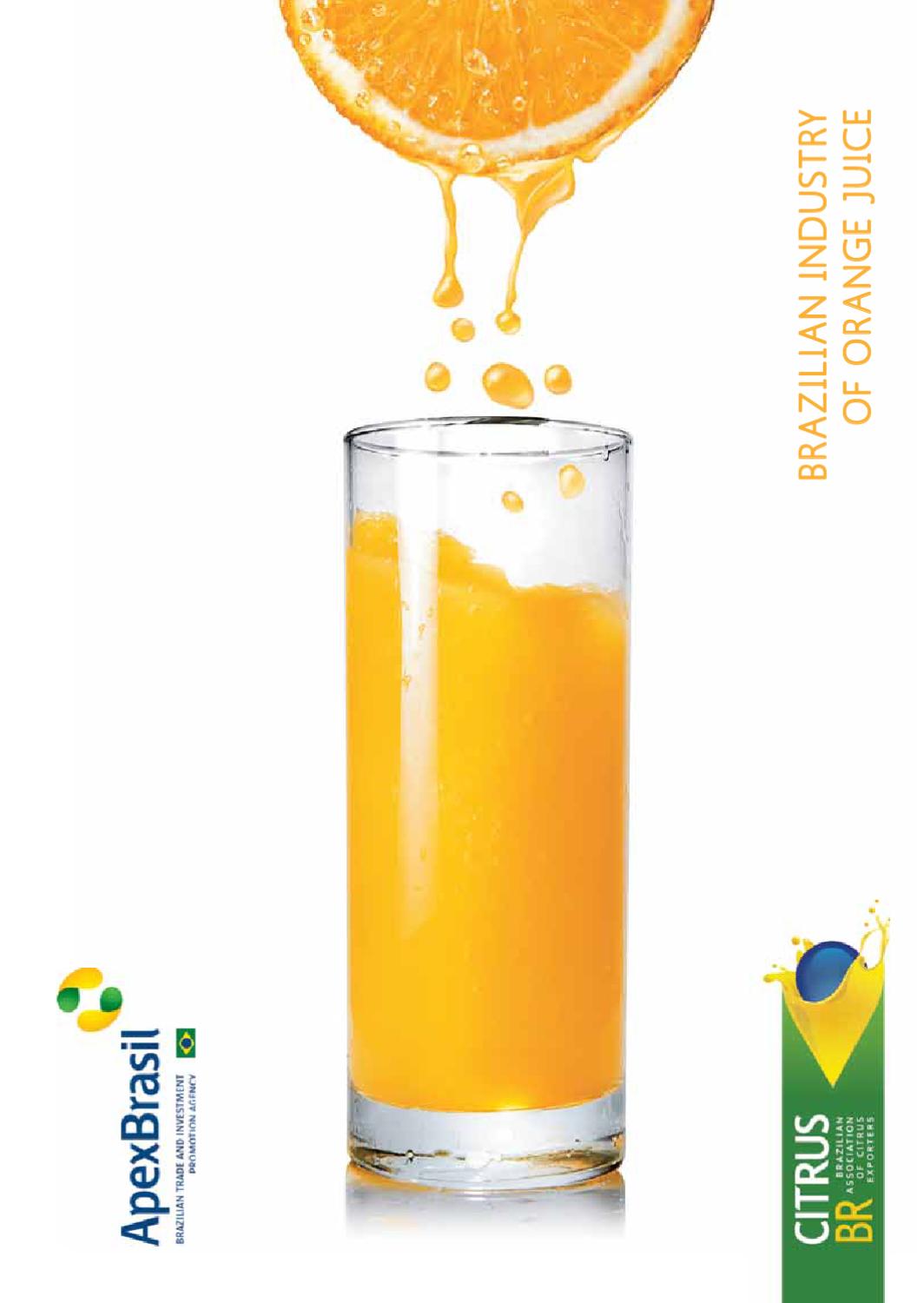 2.Packaging Component:
The packaging component includes style features, packaging, labeling, trademarks. brand name quality, price and all other aspects of a product’s package. Packaging components frequently require both discretionary and mandatory changes. 
 
Example: 01
 
At Hong Kong Disneyland, the jungle cruise ride commentary is delivered in Cantonese, Mandarin, and English. Several countries component requiring country of origin labeling for food products. 
 
Example: 02
 One company’s red-circle trademark was popular in some countries but was rejected in parts of Asia, where it conjured up images of Japanese flag.
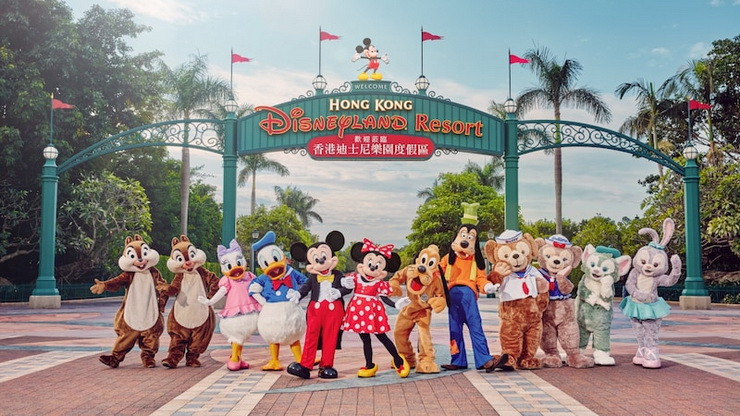 Example:03
 
Yellow flowers used in another company trademark were rejected in Mexico, where a yellow flower symbolizes death or disrespect.
 
Example:04
 
A well-known baby-food producer that introduced small jars of baby food in Africa, complete with labels featuring a picture of baby, experienced the classic example of misinterpreted symbols. The company was absolutely horrified to find that consumers thought the jars contained ground-up babies.
 
Example:05
 
In China, though not a problem of literacy per se, burgle, a German children’s cereal brand that features cartoon drawings of dogs, cats, birds, monkeys, and other animals on the package, was located in the pet foods section of a supermarket. The label had no Chinese, and store personnel were unfamiliar with the product.
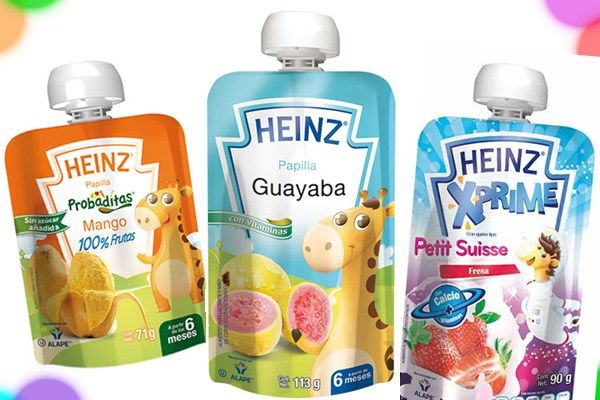 Example:05
 
In China, though not a problem of literacy per se, burgle, a German children’s cereal brand that features cartoon drawings of dogs, cats, birds, monkeys, and other animals on the package, was located in the pet foods section of a supermarket. The label had no Chinese, and store personnel were unfamiliar with the product.
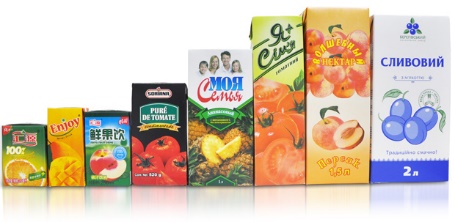 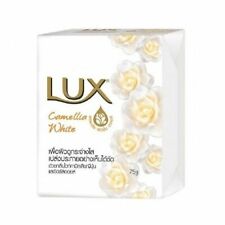 Example : 06
 
In Japan, a poorly packaged product conveys an impression of poor quality to the Japanese. Lever brothers sells LUX Soap in stylish boxes in Japan because more than half of all soap cakes there are purchased during the tow gift-giving seasons.
Size of the package is also a factor that may make a difference to success in Japan.
Example: 07
 
Soft Drinks are sold in smaller-size cans than in the United States to accommodate the smaller Japanese hand.
 
Example: 08
 
In Japan most food is sold fresh or in clear packaging, while cans are considered dirty.
 
Example: 09
 
When Campbell introduced soups to the Japanese market, it decided to go with a cleaner, more expensive pop-top opener.
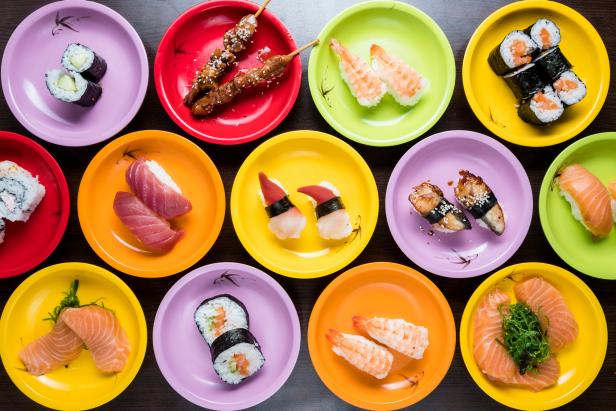 Example: 10
	
In Saudi Arabia, product names must be specific. “hot Chili” will not do; it must be “ Special Hot Chili.” Prices are required to be printed on the labels in Venezuela, but in Chile putting prices on labels or in any way suggesting retail prices  is illegal. 
 
Example: 11
 
Coca-Cola ran into a legal problem in Brazil with its Diet Coke. Brazilian law interprets diet to have medicinal qualities. Under the law, producers must give the daily recommended consumption on the labels of all medicines. Coca-Cola had to get special approval to get around this restriction.
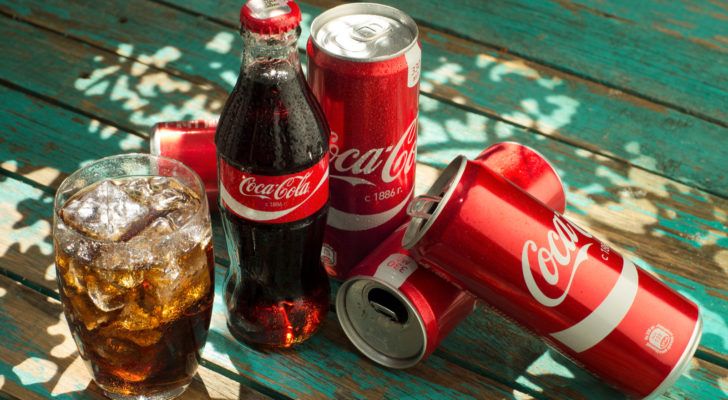 Example: 12
 
Under the New Chinese labeling law, food products must have their name, contents, and other specific listed clearly in Chinese printed directly on the package –no temporary labels are allowed.
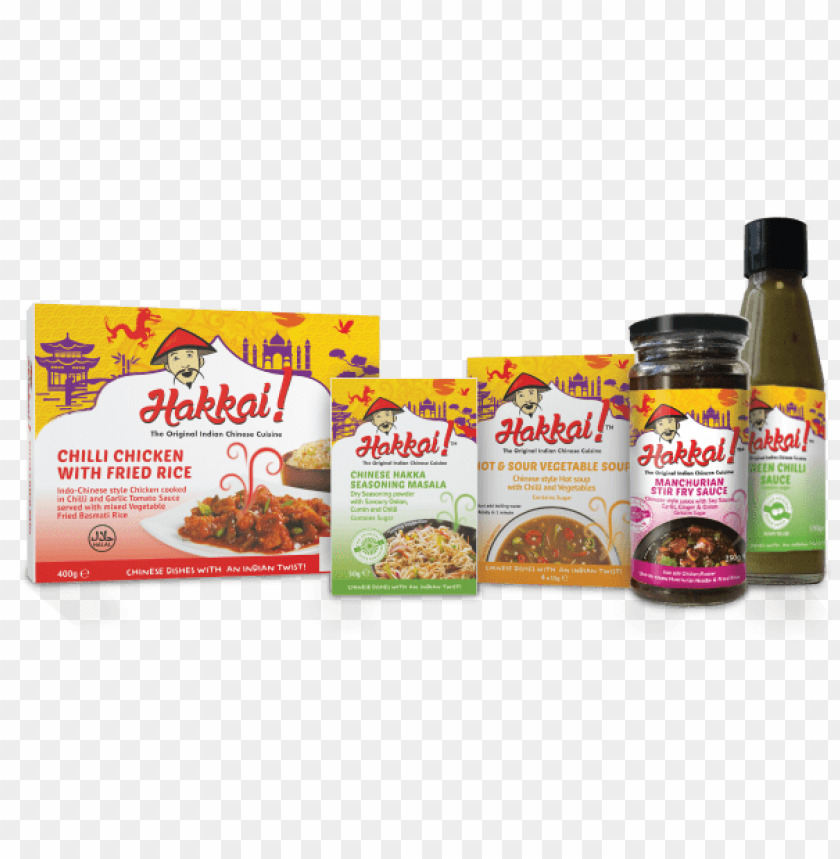 3.Support Services Component:
The support Service Component includes repair and maintenance, instructions, installation, warranties, deliveries, and he availability of spare parts.  

Example:01

In the United States, a consumer has the option of obtaining service from the company or from scores of competitive service retailer ready to repair and maintain anything from automobiles to lawn mowers. Equally available are repair parts from company-owned or licensed outlets ot the local hardware store. Consumers is a developing country and in many developed countries may not have even one of the possibilities for repair and maintenance available in the United States, and independent service providers can be used to enhance brand and product quality.
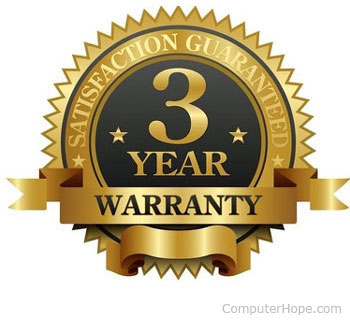 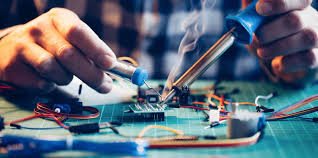 Example: 02

In United States products may have to adjusted to require less frequent maintenance, and special attention must be given to features that may be taken for granted. 

Example: 03
In rural Africa, consumers had trouble understanding that Vaseline Intensive Care lotion is absorbed into the skin. Absorbed was changed to soaks into, and the confusion was eliminated.
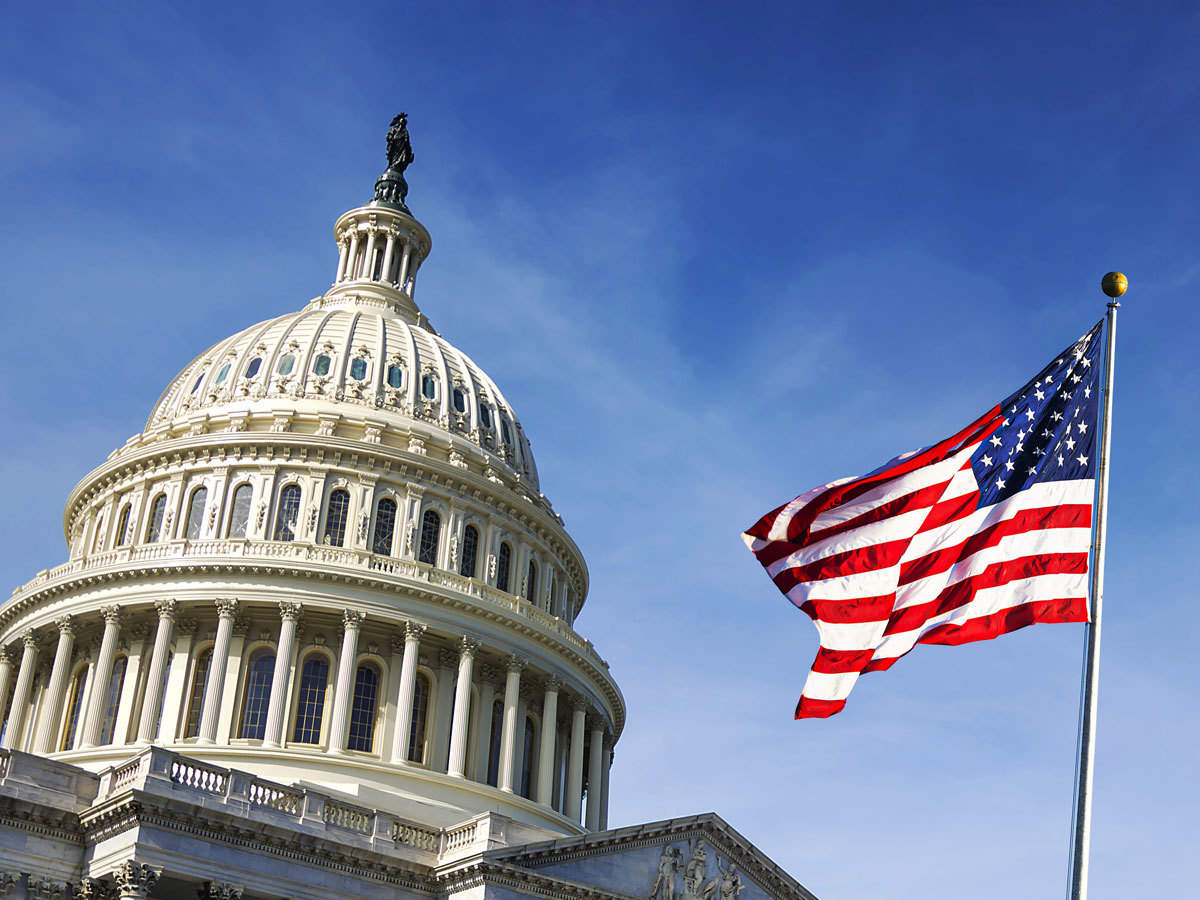 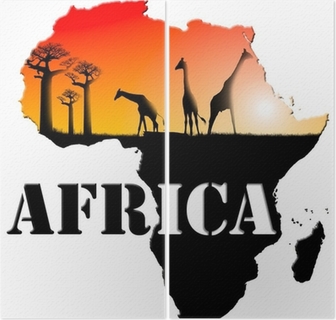 Example: 04

The Brazilians have successfully overcome the low literacy and technical skills of users of the sophisticated military tanks it sells to Third World countries.
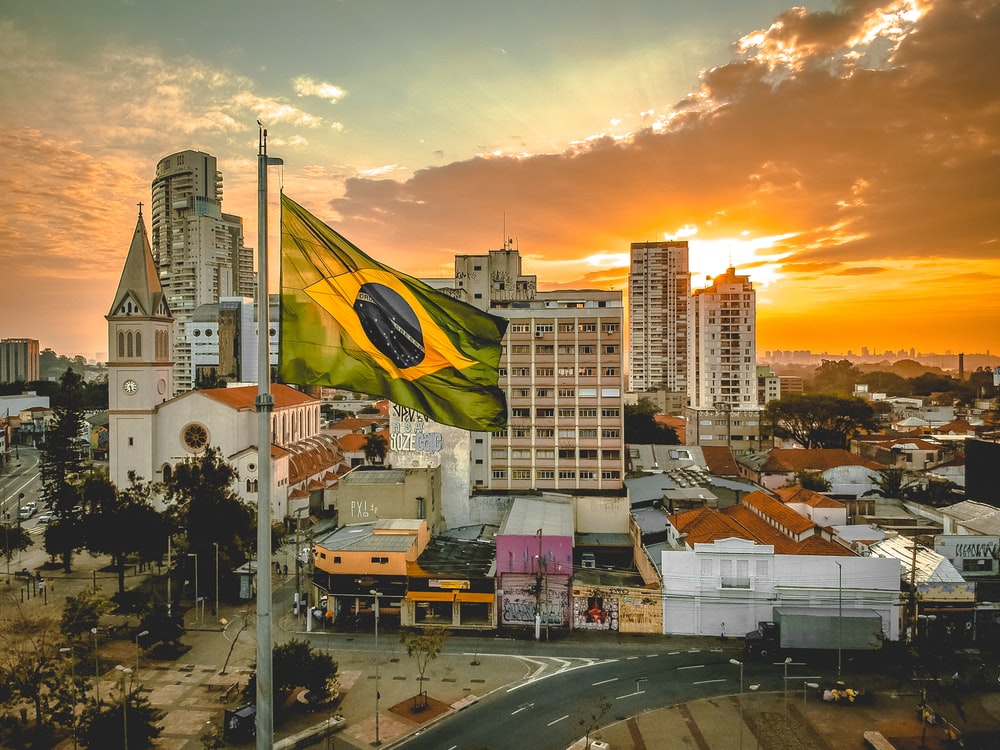 Example:05
 
The manufacturers include videocassette players and videotapes with detailed repair instructions as part of the standard instruction package. They also minimize spare parts problems by using standardized, off-the-shelf parts available throughout the world. And, cultural performances come into play even in service manuals.
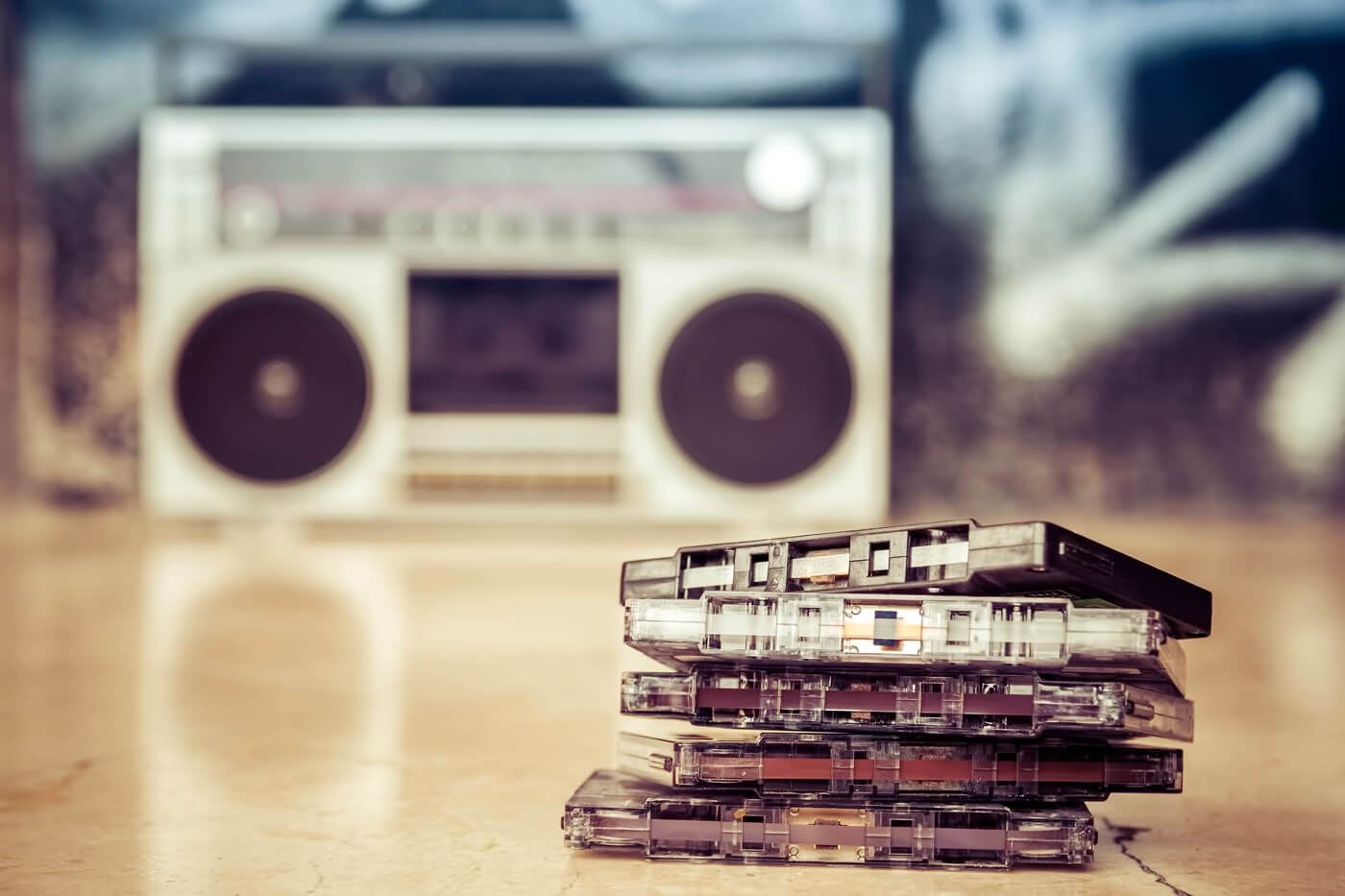 Example:06

Microsoft’s Xbox and its competitors products must be considered increasingly in the marketing of a variety of high-tech products. Sales of the Xbox had lagged those of Sony’s and Nintendo’s game consoles in Japan.
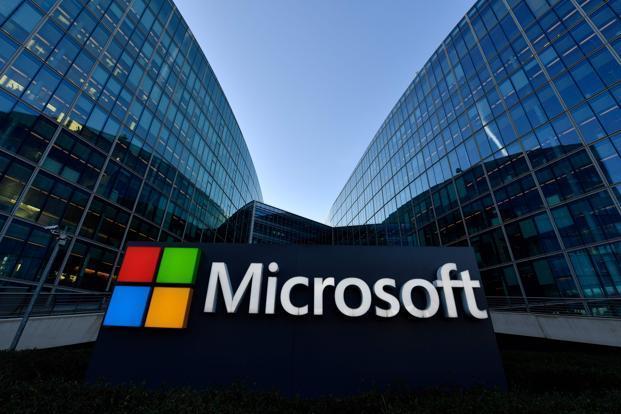 Example: 07
 
Microsoft diagnosed the problem as a lack of games that particularly attract Japanese gamers and therefore developed a series of games to fill that gap. An early offering, a role playing game called LOST ODYSSEY, was developed by an all-Japanese Team.
Product support  service
Along with the product ,guarantee and  warranty  are provided .
  In foreign countries they even give extra product
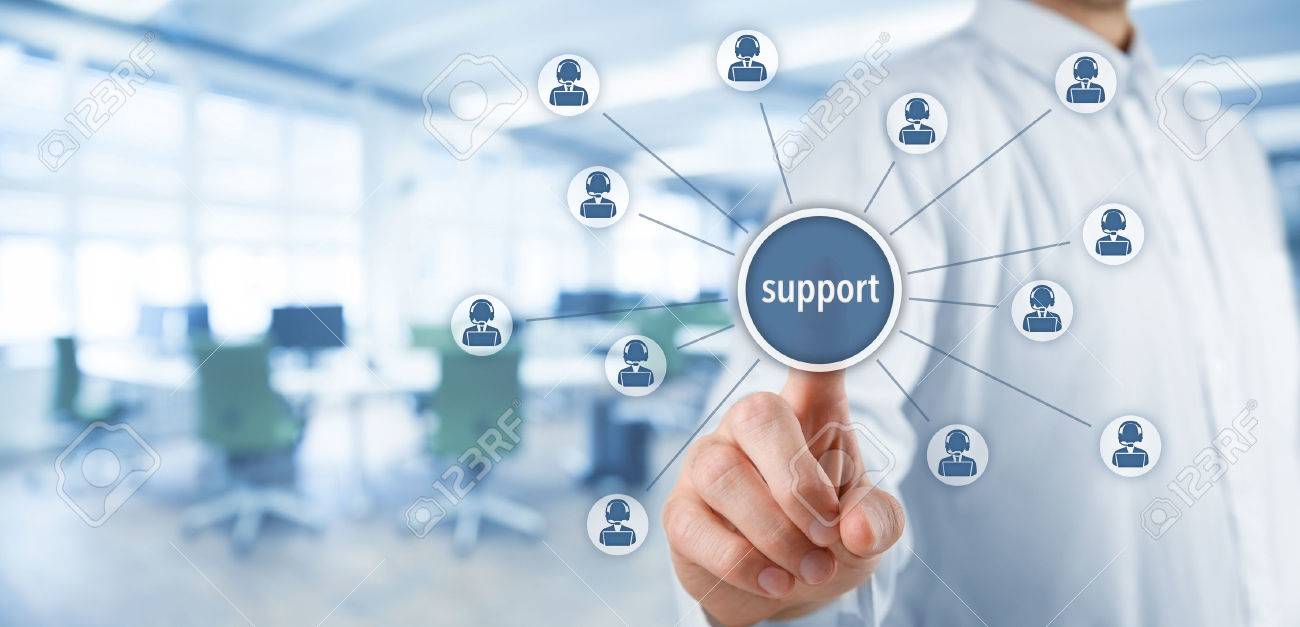 Marketing Consumer  Service Globally
Service  Characteristics

Barriers  for  service
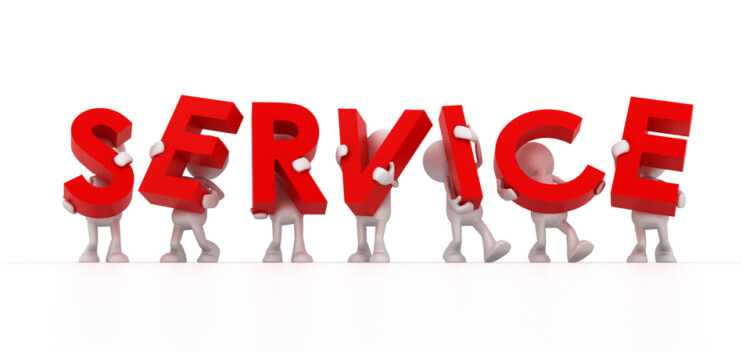 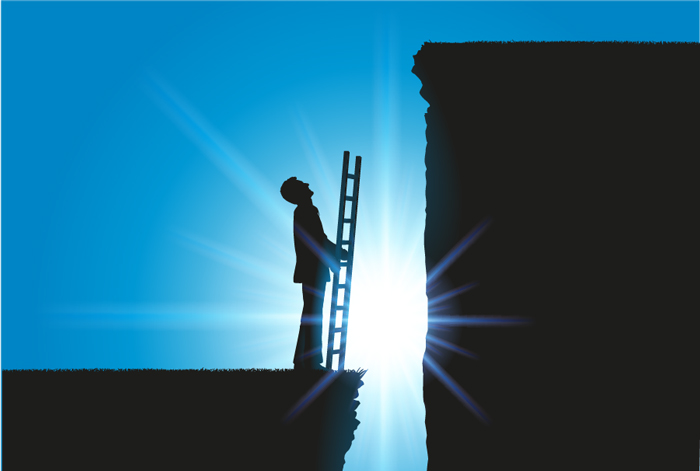 Service Characteristics
Intangible  :
 service cannot be seen 
Perishable : 
service cannot be stored 
Inseparable : 
service cannot be 
separated from the
 service provider
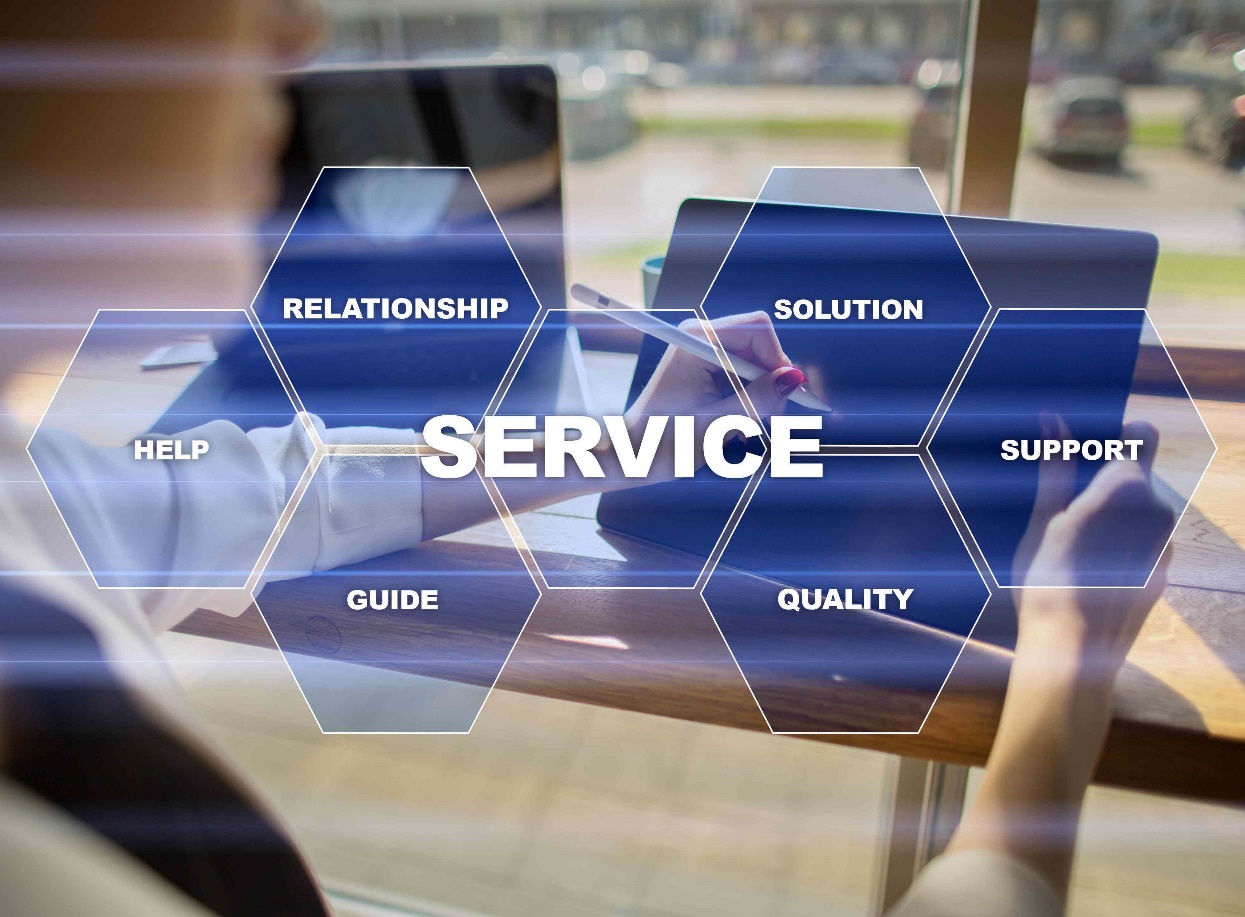 Variable : 
It varies from person
 to person
Barriers  for service
1.Protectionism:
-standards must be maintained , products must be affordable & tax must given 

2.Restriction  or trans-border data flow:
Electronically data must not be transferred
3.Protection of  intellectual property :
Protecting songs , lyrics ,other such properties from getting copied 
4. Cultural barrier  and adoption :
At Mc Donald's in USA , only people of good appearance are hired , which might be favored by other countries
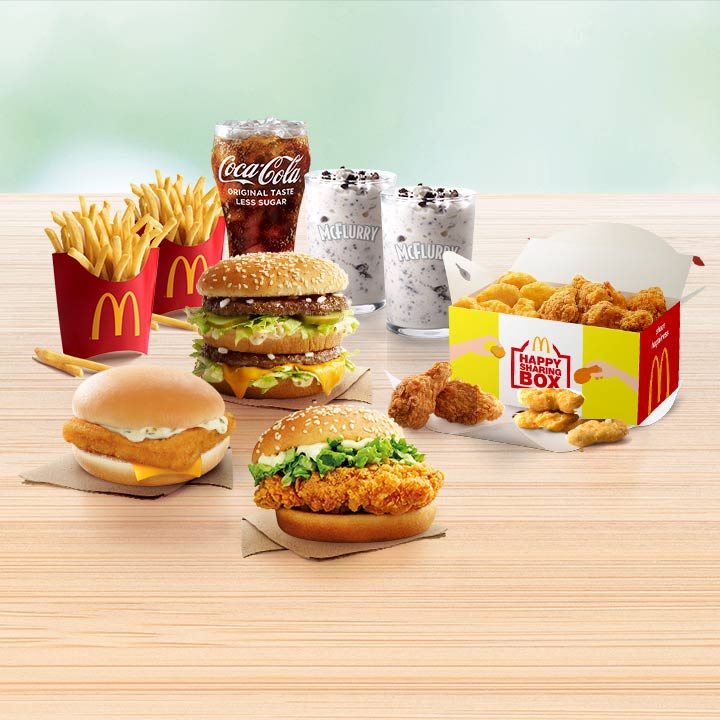 Brands in International Markets:
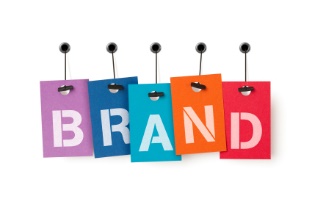 1.Global Brands
2.NationalBrands
3.Private Brands
4.Local Brands
Global Brands:
-Are products or services that are recognized pretty much worldwide. Companies that use global branding use the same, or at least a very similar, marketing strategy to promote the brand everywhere the brand is offered, regardless of the country or region.
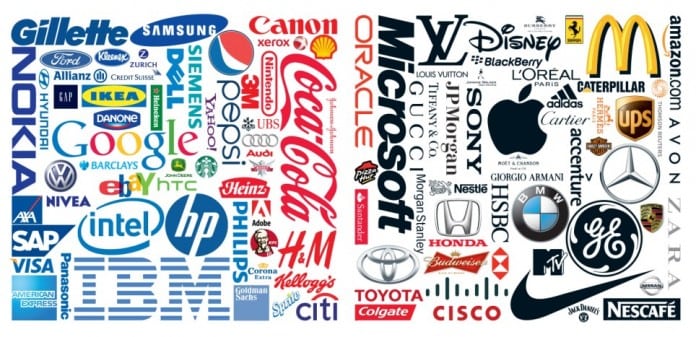 National Brands:
-Is distributed nationally under a brand name - owned by a producer or distributor – 
-as opposed to local brands (products distributed only in some areas of a country), and to private
-label brands (products that carry the brand of the retailer rather than the producer.)
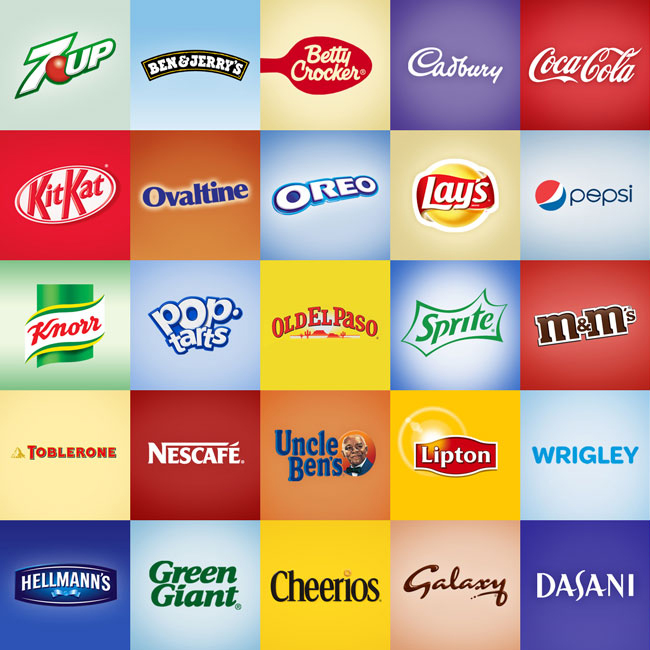 Private Brands:
-A consumer product that is developed exclusively for a specific retailer for sale in its store.

 Examples:
store brand groceries, 
textiles, 
and medical products.
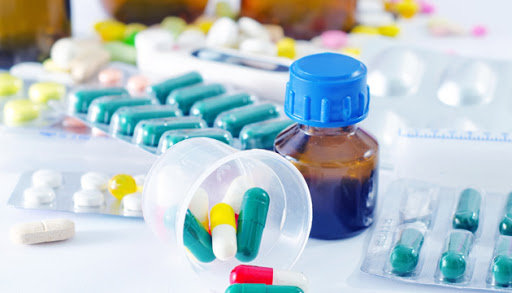 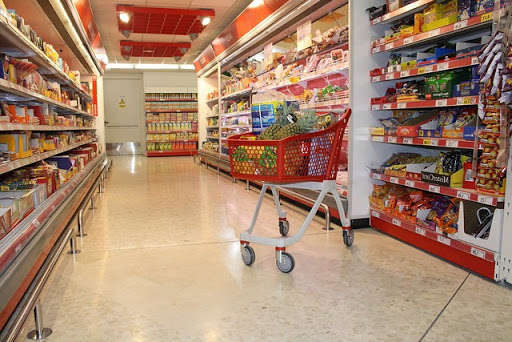 Local Brands:
-Marketed (distributed and promoted) in and/or developed for a relatively small 
-restricted geographical area. 
-It may be called a regional brand if the area encompasses more than one metropolitan market
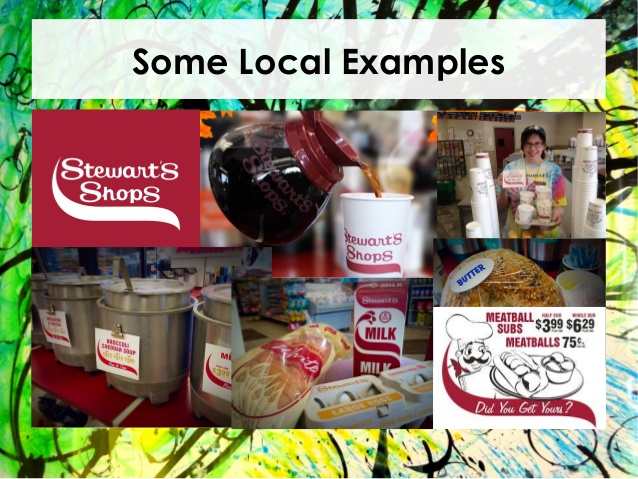